Examen professionnel RH    un succès!
Hortense Donon
Directrice de coursRomandie Formation

Christian Gross
Président de la Commission de l’examen professionnelHRSE
Examen professionnel RH - un succès
Evolution du nombre de participant-e-s à l’examen professionnel
Examen professionnel RH - un succès
3
Evolution du taux de réussite de l’examen professionnel
Examen professionnel RH - un succès
3
Résumé (1998 – 2019)
Examen professionnel RH - un succès
4
Paysage suisse de la formation
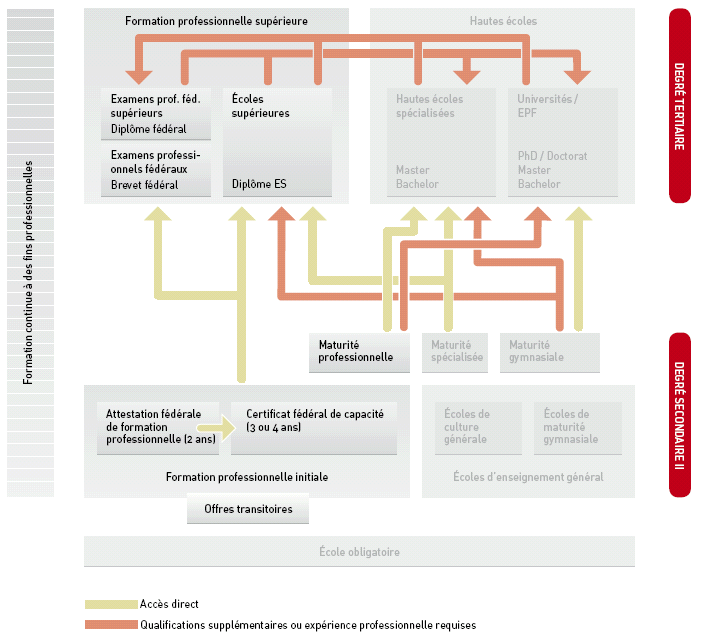 Examen professionnel RH - un succès
5
Les examens de HRSE
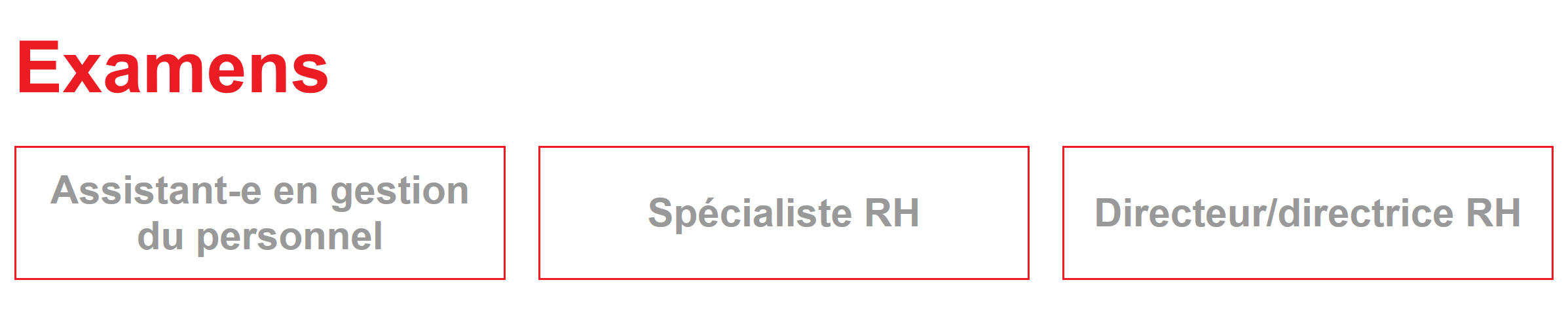 Examen professionnel RH - un succès
5
Les organisations de l'association faîtière
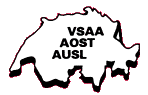 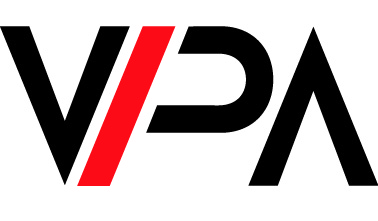 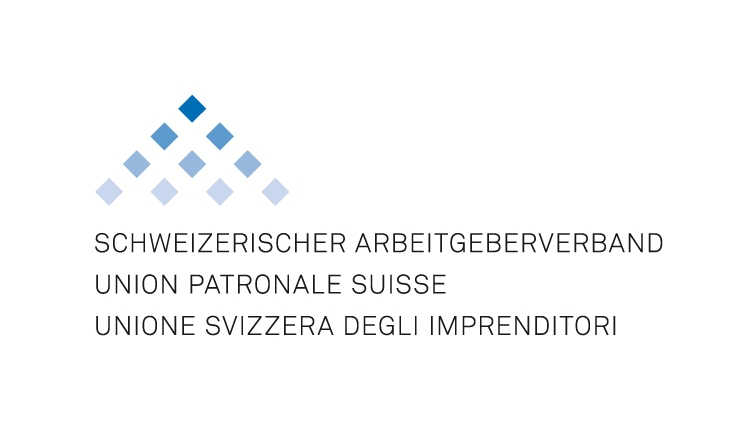 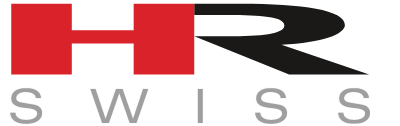 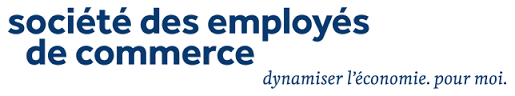 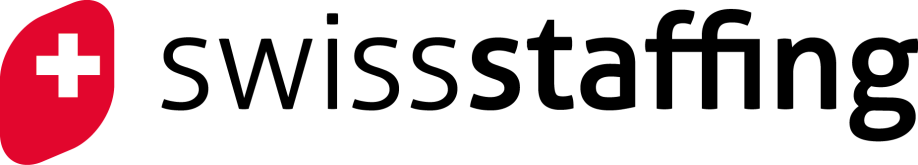 Examen professionnel RH - un succès
5
Le brevet jusqu’en 2016
Examen professionnel RH - un succès
5
Pourquoi un nouvel examen du brevet RH ?
Evolution des tâches RH avec de nouvellescompétences attendues
Capacité à communiquer
Capacité à modérer  
Capacité à conseiller et convaincre (mot clé: HR Business Partner)
Nouvelles tâches et nouvelles responsabilités comme par exemple «HR Finance», «HR Analytics» ou «HR Project Managment»
Examen professionnel RH - un succès
Seite 9
Pourquoi un nouvel examen du brevet RH ?
Evolution des tâches RH
Les tâches purement administratives sont en diminution grâce à l'automatisation, aux systèmes des Workflows et aux nouveaux softwares
Les RH ne sont plus uniformesDorénavant il y a différentsdomaines et différentes branches
Examen professionnel RH - un succès
Seite 10
Nouvelle architecture du brevet HR
Partie générale (connaissances générales RH)
Trois options
A : Gestion des ressources humaines en entreprise
B : Placement de personnel public et conseil
C : Placement privé et location de services
Examen orienté sur les compétences (basé sur des situations concrètes, issues de la pratique, pour chacune des 3 options d’examen)
Les connaissances ne sont plus évaluées branche par branche.Dorénavant, c’est l’ensemble des compétences opérationnelles qui sont évaluées.
Examen professionnel RH - un succès
11
Structure d’examen professionnel RHDirectives 2017
Connaissances générales en Ressources humaines
Option de spéc.  A
Option de spéc.  B
Option de spéc.  C
Gestion des ressources humaines en entreprise
Placement public et conseil du personnel
Placement privé et location de services
Examen professionnel RH - un succès
12
Concept de l’examen
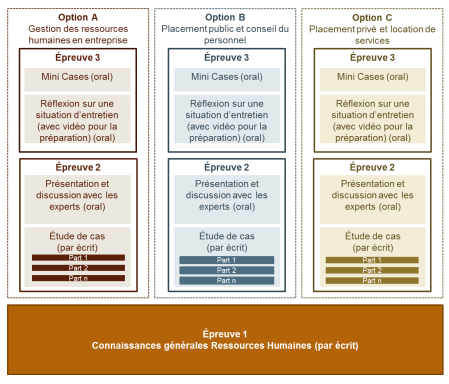 Mai 2018
Examen professionnel RH - un succès
13
Structure et déroulement de l’examen
Examen professionnel RH - un succès
14
Organigramme de la Commission de l’examen professionnel
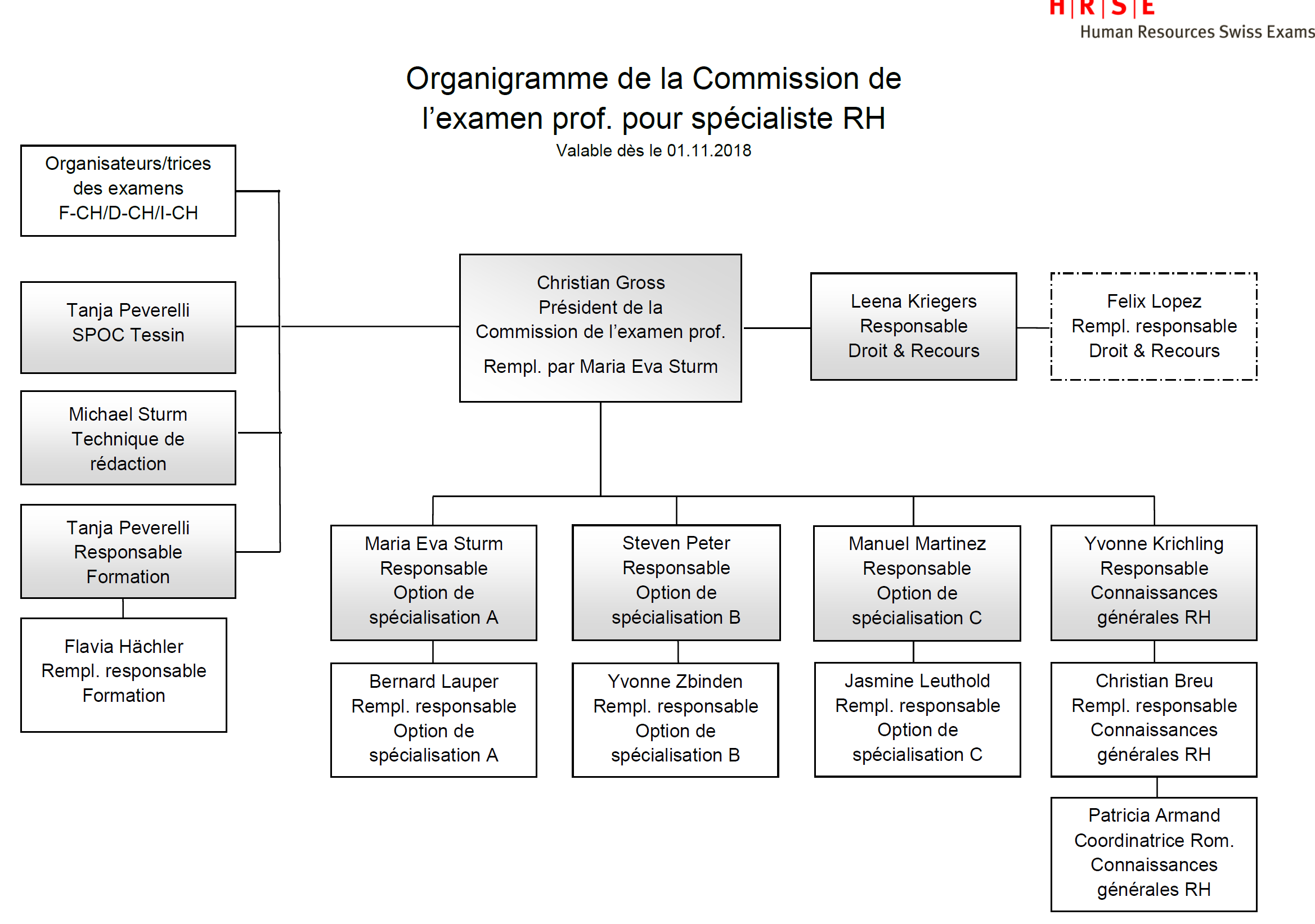 Examen professionnel RH - un succès
15
Nos partenaires
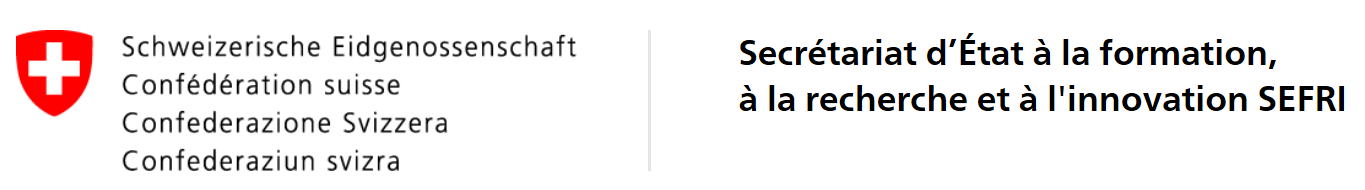 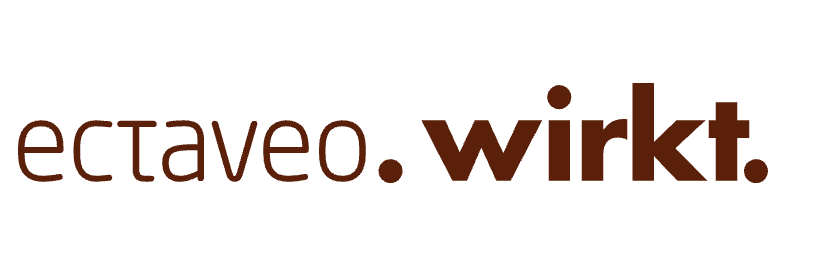 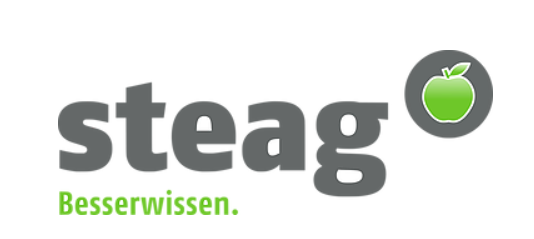 Examen professionnel RH - un succès
16
Nos partenaires: les prestataires de formation en RH – comme par exemple….
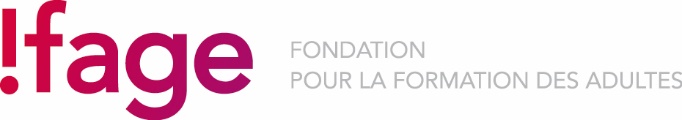 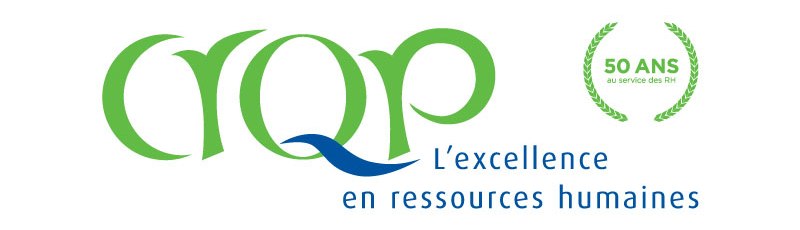 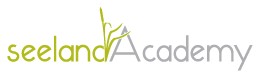 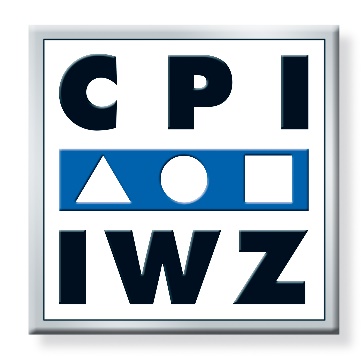 Examen professionnel RH - un succès
17
Et…
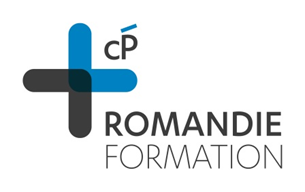 Examen professionnel RH - un succès
18
Brevet fédéral
de Spécialiste en ressources humaines
Romandie Formation au sein des RH
Plus de 15 années d’expérience concrète dans l’organisation des formations en RH
Plus de 2’500 personnes ont obtenu leur Certificat RH
 Plus de 500 personnes ont obtenu leur Brevet RH
Brevet fédéral
de Spécialiste en ressources humaines
Structure de la formation
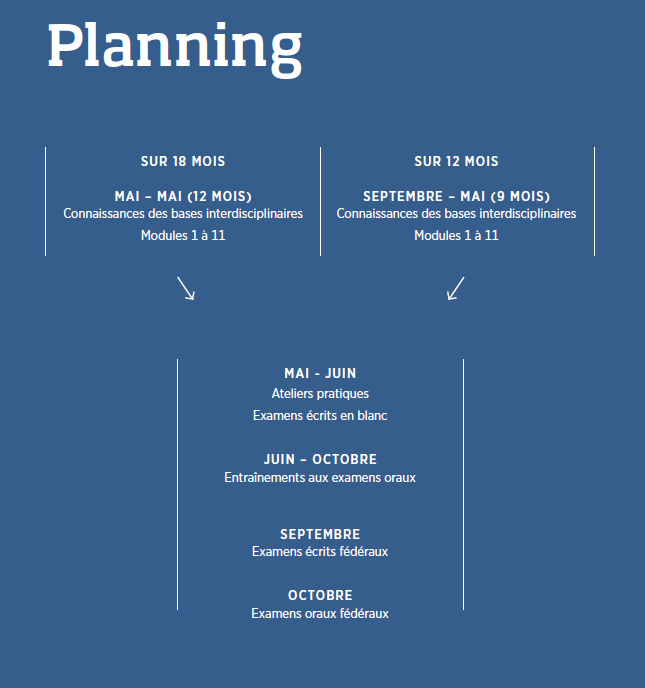 Brevet fédéral
de Spécialiste en ressources humaines
Répartition des modules  – Connaissance des bases interdisciplinaires
périodes
Brevet fédéral
de Spécialiste en ressources humaines
Connaissance des bases interdisciplinaires
Cours en présentiel avec un soutien en e-learning
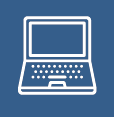 Brevet fédéral
de Spécialiste en ressources humaines
Cas pratiques
6 ateliers pratiques sur les thèmes :
Le recrutement
La gestion du personnel
Le développement du personnel
La diminution d’effectif
La rémunération
L'évaluation du personnel
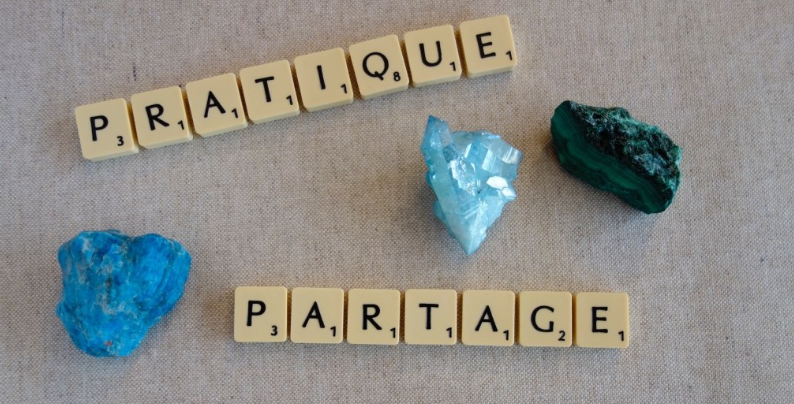 [Speaker Notes: Module 1:	Gestion générale de l’entrepriseEconomie, L’environnement de l’entreprise, Objectifs et stratégies d’entreprise, mission du management et gestion de soi…

Module 2:	Leadership, communication et gestion du personnelDiriger les collaborateurs, Communication, Planifier et mener une séance, Technique de négociation, Politique d’information, Ressources humaines, Evaluation des collaborateurs, Sécurité au travail, Gestion de conflit, Diriger un groupe multiculturel, Rémunération, Développement du personnel…

Module 3:	OrganisationOrganisation des structures, des processus et optimisation des processus…

Module 4:	ComptabilitéTâches et fonctions de la comptabilité, Bilan et compte de résultat, Indicateurs et controlling, Calculs de marges, Liquidités et financement, Impôts et TVA, Comptabilité analytique…

Module 5:	Marketing, relations publiques, relations avec les fournisseurs et les clientsObjectifs et stratégie, les 4 Ps, Intelligence marketing, Internet…

Module 6:	Droit Généralité et origines du droit, Code civil, Code des obligations, Droit du travail, Droit des assurances sociale, Droit fiscal, Contrat, Poursuite et faillite, Droit des sociétés, Droit de la famille et successoral…

Module 7:	Module interdisciplinaire (sans examens)Consolidation]
Brevet fédéral
de Spécialiste en ressources humaines
Préparation aux 3 examens oraux
Présentation et discussion avec les experts
Mini-Cases
Réflexion sur une situation d’entretien
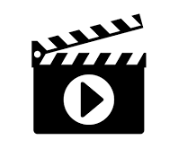 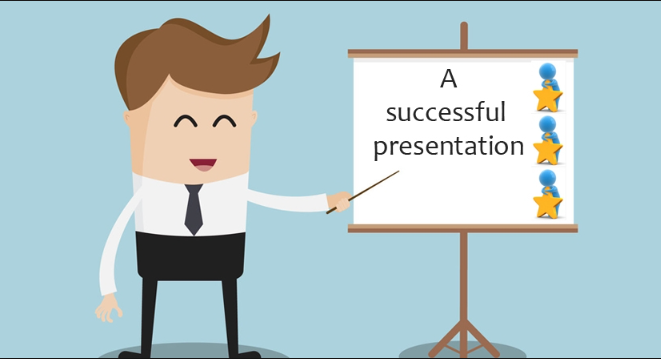 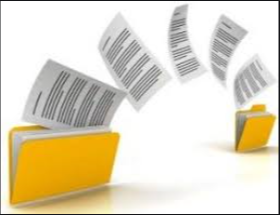 Brevet fédéral
de Spécialiste en ressources humaines
Examen
Ces 3 compétences seront validées : 

Connaissances théoriques

Compétences analytiques

Compétences pratiques
Brevet fédéral
de Spécialiste en ressources humaines
Postes occupés par nos Brevetés
Responsable RH 
HR Business Partner 
Conseiller en recrutement
Gestionnaire RH
Consultant en ressources humaines
Conseiller en personnel